空中课堂—八年级数学
一次函数与方程不等式习题课
授课教师：赵起超
教师简介：中学一级教师，邯郸市骨干教师，第二十一届“邯郸青年五四奖章”获得者，
邯郸市优秀少儿教育工作者，邯郸市德育先进工作者，邯郸市优秀班主任，邯郸市三八红旗手。
邯郸市第二十五中学
一次函数与方程不等式习题课
基础检测
1.如图，根据函数y=kx+b(k，b是常数，且k≠0)的图象，求：（1）方程kx+b=0的解为            ；
（2）式子k+b的值为                  ；
（3）方程kx+b=-3的解为            .
y
x=2
5
-1
4
y =kx+b
3
x=-1
2
1
x
O
-4
-3
-2
-1
1
2
3
4
-1
-2
-3
-4
-5
y
2
1
x
O
-2
-1
1
-2
基础检测
2.如图，一次函数y=kx+b(k，b是常数，且k≠0)与正比例函数y=ax(a是常数，且a≠0)的图象相交于点P，则
（1）不等式kx+b>0的解集是            ；
（2）不等式kx+b>ax的解集是          .
x<3
y =kx+b
2
x<2
y =ax
P
3
-1
y
2
1
x
O
-2
-1
1
y=kx+b， 
y =ax
x=2， 
y =1
-2
3
基础检测
3.如图，一次函数y=kx+b(k，b是常数，且k≠0)与正比例函数y=ax(a是常数，且a≠0)的图象相交于点P，则根据图象可
得，二元一次方程组          的解

是               .
y =kx+b
y =ax
P
2
-1
甲
y/元
乙
40
20
O
400
x/分
基础检测
4. 一家电信公司给顾客提供两种上网收费方式：方式A以每分0.1元的价格按上网所用时间计费；方式B除收月基本费20元外，再以每分0.05元的价格按上网所用时间计费.若上网所用时间为x分，计费为y元，如图，分别描述两种计费方式的图象，有下列结论：
    ① 图象甲描述的是方式A；
  ② 图象乙描述的是方式B；
  ③ 当上网所用的时间为500分时，选择方式B省钱，
  其中正确结论的个数是（    ）
     A. 3个     B. 2个	     C. 1个	    D. 0个
y=0.1x
y=0.05x+20
A
k+b=2，
-k+b=1
A
B
y=0.5x+1.5
典例精析
y
5
例1   已知直线y=kx+b经过点A（1，2）和点B（-1，1）.
（1）k=        ，b=        .
（2）当x       时，y>0；
         当x       时，y=0；     
         当x       时，y<0.
4
0.5
1.5
3
2
>-3
1
=-3
x
O
-4
-3
-2
-1
1
2
3
4
-1
<-3
-2
-3
-4
-5
典例精析
y
5
例1   已知直线y=kx+b经过点A（1，2）和点B（-1，1）.
（3）当-3<x ≤ 1时，则y的取值范围为              .
4
0<y≤2
3
2
A
B
1
x
O
-4
-3
-2
-1
1
2
3
4
-1
-2
-3
-4
-5
y=0.5x+1.5
典例精析
y
5
例1   已知直线y=kx+b经过点A（1，2）和点B（-1，1）.
（4）当-1<y ≤ 3时，则x的取值范围为              .
4
3
-5<x≤3
2
A
B
1
x
O
-4
-3
-2
-1
1
2
3
4
-1
-2
-3
-4
-5
典例精析
例2      A，B两地相距25km．甲8：00由A地出发骑自行车去B地，速度为10km/h；乙9：30由A地出发乘汽车也去B地，速度为40km/h．
（1）分别写出两个人的行程关于时刻的函数解析式；
（2）乙能否在途中超过甲？如果能超过，何时超过？
解：（1）设行程为ykm，时刻为xh.由题意可得，
甲：y=10（x-8）=10x-80，
乙：y=40（x-9.5）=40x-380，
（8≤x≤10.5）；
（9.5≤x≤10.125）.
典例精析
例2      A，B两地相距25km．甲8：00由A地出发骑自行车去B地，速度为10km/h；乙9：30由A地出发乘汽车也去B地，速度为40km/h．
（2）乙能否在途中超过甲？如果能超过，何时超过？
解：（1）设行程为ykm，时刻为xh.由题意可得，
甲：y=10x-80，
乙：y=40x-380，
（2）乙能在途中超过甲．理由如下：由40x-380＞10x-80，
解得：x＞10，
答：10时后乙能在途中超过甲．
（8≤x≤10.5）；
（9.5≤x≤10.125）.
典例精析
例2      A，B两地相距25km．甲8：00由A地出发骑自行车去B地，速度为10km/h；乙9：30由A地出发乘汽车也去B地，速度为40km/h．
（2）乙能否在途中超过甲？如果能超过，何时超过？
甲：y=10x-80，                        乙：y=40x-380，
（8≤x≤10.5）；
（9.5≤x≤10.125）.
y
30
乙
甲
25
20
10
O
1
2
3
4
5
6
7
8
9
10
11
x
思维拓展
甲乙商场平时以同样价格出售相同的商品，国庆期间两家商场都让利酬宾，其中甲商场所有商品按8折出售，乙商场对一次购物中超过200元后的价格部分打七折. 
(1) 以x(单位：元)表示商品原价，y(单位：元)表示购物金额，分别就两家商场的让利方式写出y关于x的函数解析式；
(2)在同一直角坐标系中画出(1)中函数图象；
(3)国庆期间如何选择这两家商场去购物更省钱？
思维拓展
甲乙商场平时以同样价格出售相同的商品，国庆期间两家商场都让利酬宾，其中甲商场所有商品按8折出售，乙商场对一次购物中超过200元后的价格部分打七折. 
(1) 以x(单位：元)表示商品原价，y(单位：元)表示购物金额，分别就两家商场的让利方式写出y关于x的函数解析式；
解：（1）甲商场：y=0.8x，             
         乙商场：①y=x，（0≤x≤200），
                 ②y=0.7（x-200）+200=0.7x+60，
                 即y=0.7x+60（x＞200）.​
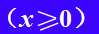 400
300
200
100
O
x
100
200
300
400
思维拓展
（2）在同一直角坐标系中画出(1)中函数图象；
甲商场：y=0.8x，            .
乙商场：
①y=x（0≤x≤200），
②y=0.7x+60（x＞200）.​
y
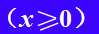 乙
甲
270
160
y
400
乙
300
y
乙
甲
400
270
甲
200
300
270
200
160
100
160
100
O
x
100
200
300
400
x
100
200
300
400
O
思维拓展
解：（3）当去两家商场购物花费一样时，即：0.8x=0.7x+60，
解得  x=600.
答：当购物金额按原价小于600元时，在甲商场购物省钱；
当购物金额按原价大于600元时，在乙商场购物省钱；
当购物金额按原价等于600元时，在甲、乙两商场购物花钱相同．
巩固练习
1.已知关于x的方程mx+n=8的解为x=0，则直线y=mx+n与y轴的交点坐标为                  .
（0，8）
3x-y=-6，
2x-y=-4
3x-y=-6，
2x-y=4
y-3x=6，
2y-x=4
y-3x=6，
2y+x=-4
x=a，
y=b
巩固练习
2.若直线y＝3x+6与y＝2x-4的交点坐标为(a，b)，则        
是下列哪个方程组的解（       ）

 A. 	                  B. 	                C. 	               D.
C
y
2
1
x
O
-2
-1
1
-2
巩固练习
3.如图，直线y＝kx+b经过A(2，1)，B(-1，-2)两点，则不

等式                               的解集为_________．
-1<x<2
y =kx+b
A
2
-1
B
知识小结
通过讨论一次函数与一元一次方程、一元一次不等式和二元一次方程组的关系，从运动变化的角度，我们用函数的观点加深了对已经学习过知识的认识，希望同学们逐步达到新旧知识的融会贯通，进一步体会函数的重要性，提高多角度地、灵活地分析问题与解决问题的能力.
作业布置
数学书  107页复习题19中第7，9，13题.
同学们，再见！